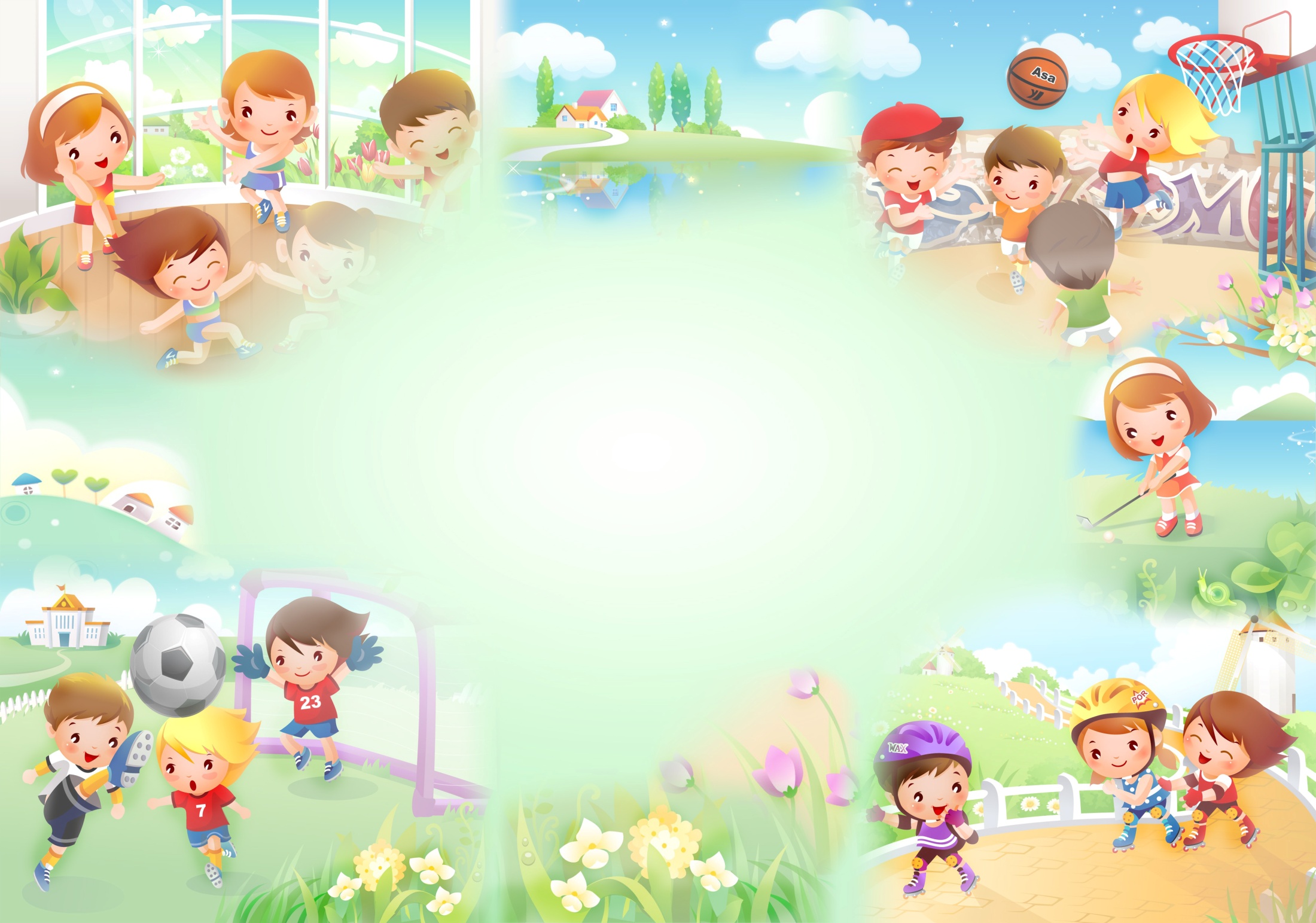 Презентация проекта по здоровьесбережению в старшей группе с ОНР № 2 « Здоровье в наших руках» 

       Воспитатель: Чудакова Е.В
Актуальность темы.
Самой актуальной проблемой на сегодняшний день является сохранение и укрепление здоровья детей. Здоровье рассматривается как полное физическое, психическое и социальное благополучие, как гармоничное состояние организма, которое позволяет человеку быть активным в своей жизни, добиваться успехов в различной деятельности. Для достижения гармонии с природой, самими собой необходимо учиться заботится о своем здоровье с детства. Очень важным на сегодняшний день является формирование у детей дошкольного возраста убеждений в необходимости сохранения своего здоровья и укрепления его посредствам здоровьесберегающих технологий и приобщения к здоровому образу жизни.
Тип проекта: долгосрочный (Февраль-март)
Участники проекта: воспитатели и дети старшей группы, родители.
Ожидаемые результаты.
1. Овладение элементарными навыками сохранения и укрепления здоровья.
2. Приобретение привычки к ЗОЖ.
3. Повышение знаний родителей о ЗОЖ в дошкольном учреждении.
Цель проекта.
Создание благоприятных условий для укрепления гармоничного физического развития ребенка. Формирование потребности в здоровом образе жизни.
Задачи проекта.
Для детей.
1. Обогатить и закрепить знания о здоровом образе жизни, о пользе физических упражнений и спорта в жизни человека.
2. Развивать у детей интерес к занятиям физической культурой и спортом, умения и навыки сотрудничества через нравственный и эстетический опыт проведения спортивных мероприятий.
3. Воспитывать потребность у детей вести здоровый образ жизни.
4. Воспитывать у детей целеустремленность, организованность, инициативность, трудолюбие.
Для родителей.
Развивать творческие и физические способности детей в спортивной деятельности, формировать активную позицию в сохранении и укреплении здоровья детей.
Проект проводился в 3 этапа:
Подготовительный этап.
Изучение методической литературы по теме «Здоровье», «Традиционные и нетрадиционные средства оздоровления детей дошкольного возраста».
Составление плана совместной работы с детьми, педагогами и родителями.
Подбор материала и оборудования для занятий, бесед, игр с детьми.
Основной этап.
Чтение художественной литературы,
Загадки об овощах и фруктах; пословицы, поговорки, загадки о предметах личной гигиены, потешки о здоровье.
Беседы
Дидактические игры
Художественное творчество 
Сюжетно-ролевые игры
 Консультации для родителей
Заключительный этап.
Подведение итогов.
Беседа «Как правильно мыть руки” Цель: Воспитывать привычку, мыть руки с мылом перед едой, по мере загрязнения, после пользования туалетом, умение устанавливать последовательность действий.
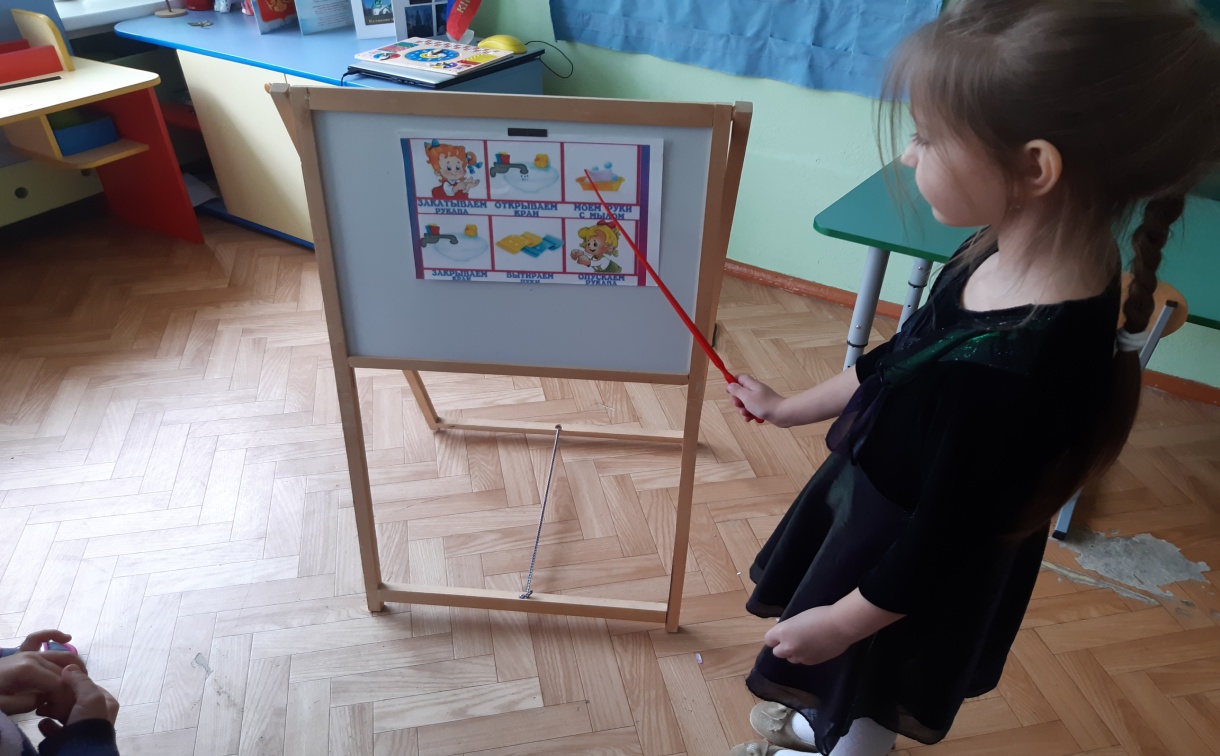 Беседа с детьми «Здоровые зубки» Цель: дать некоторые представления о строении и значении зубов
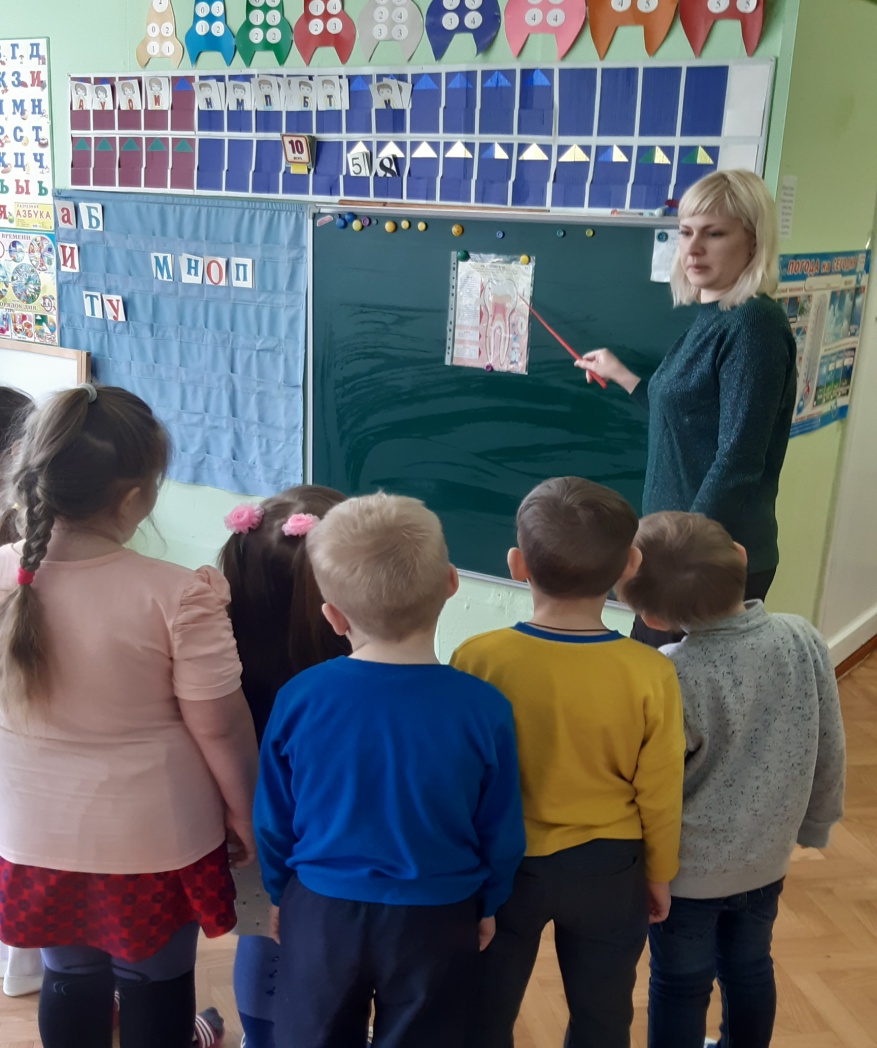 Беседа «Я и моё тело» Цель: закрепить представление детей о строении собственного тела, дать знания о внутренних органах человека и их назначении, закреплять навыки правильного построения и употребления сложноподчинённых предложений. Расширять знания дошкольников о правильном питании, его значении, о взаимосвязи здоровья и питания. Воспитывать желание быть красивыми и здоровыми.
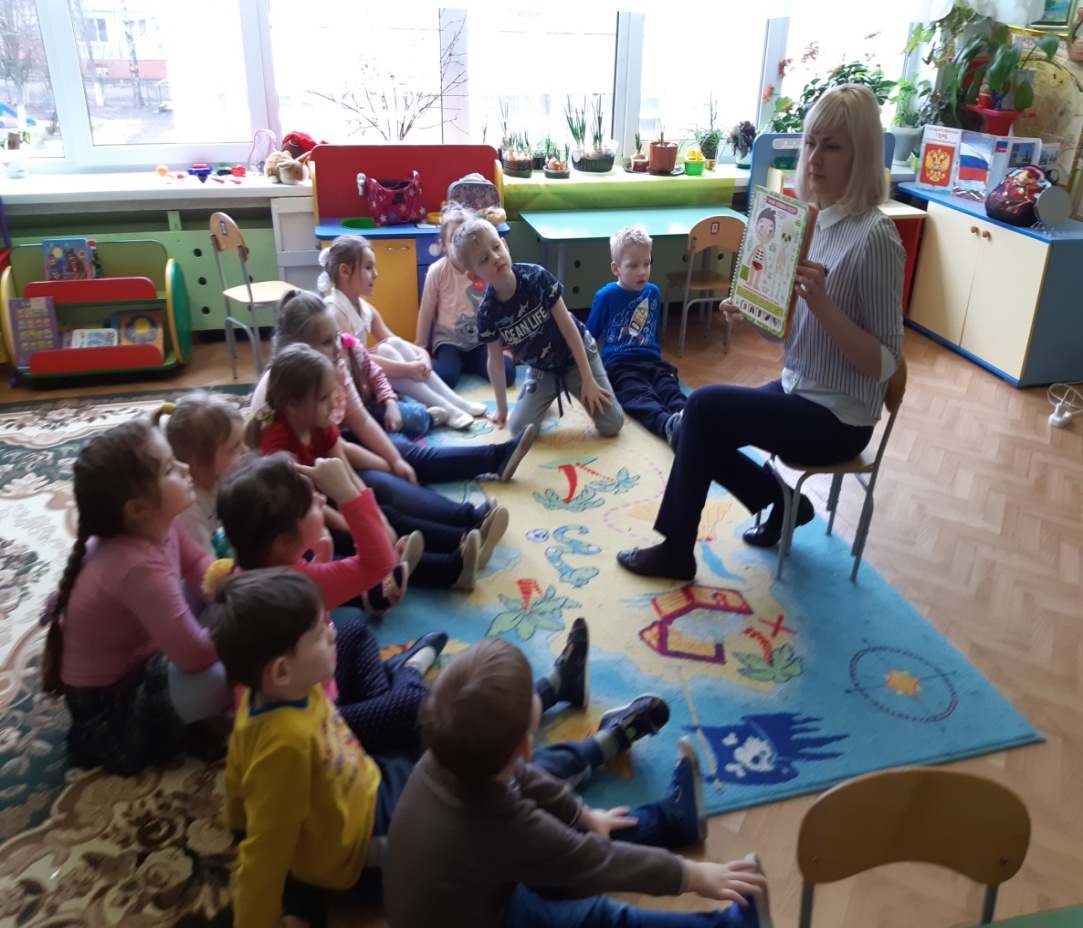 Беседа" Лук от семи недуг" Цель: показать значимость лука для здоровья человека. Посадка лука.
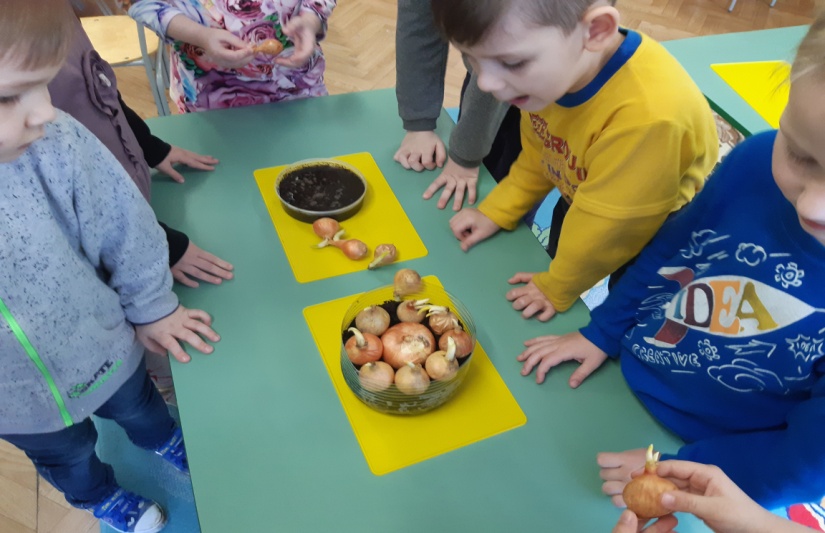 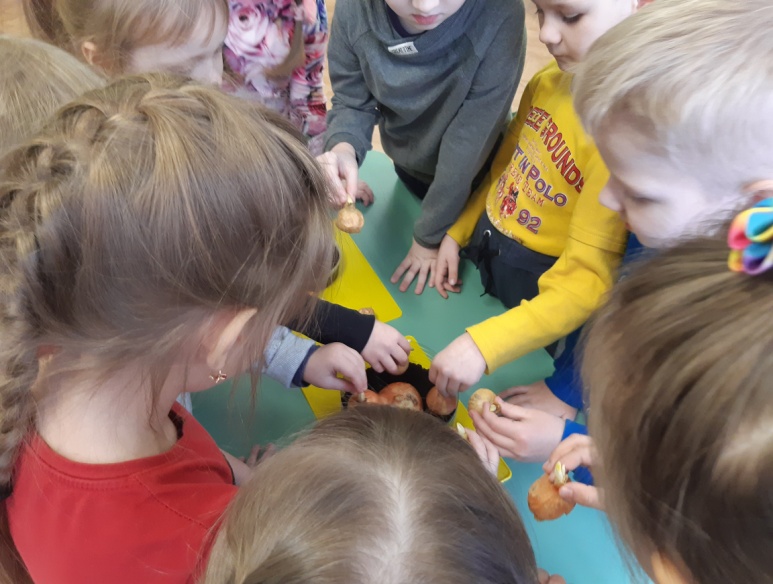 МОЕМ РУКИ ПРАВИЛЬНО.Все болезни у ребят,От микробов, говорят.Чтоб всегда здоровым бытьНадо с мылом и водой дружить.
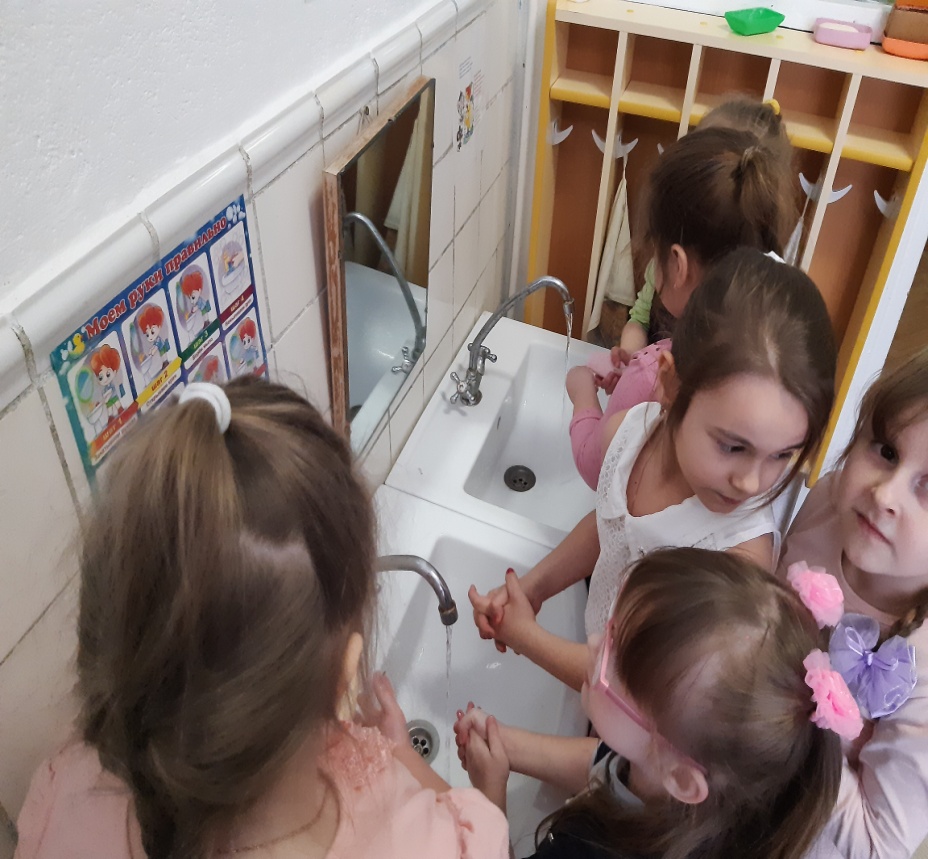 Рисование « Здоровый человек», «Человечек заболел» Цель: Объяснить детям, как витамины влияют на организм человека, о их пользе и значении витаминов для здоровья человека; помочь детям понять, что здоровье зависит от правильного питания -еда должна быть не только вкусной , но и полезно; развивать внимание, мышление, воображение, активный и пассивный словарь; воспитывать у детей желание заботится о своём здоровье.
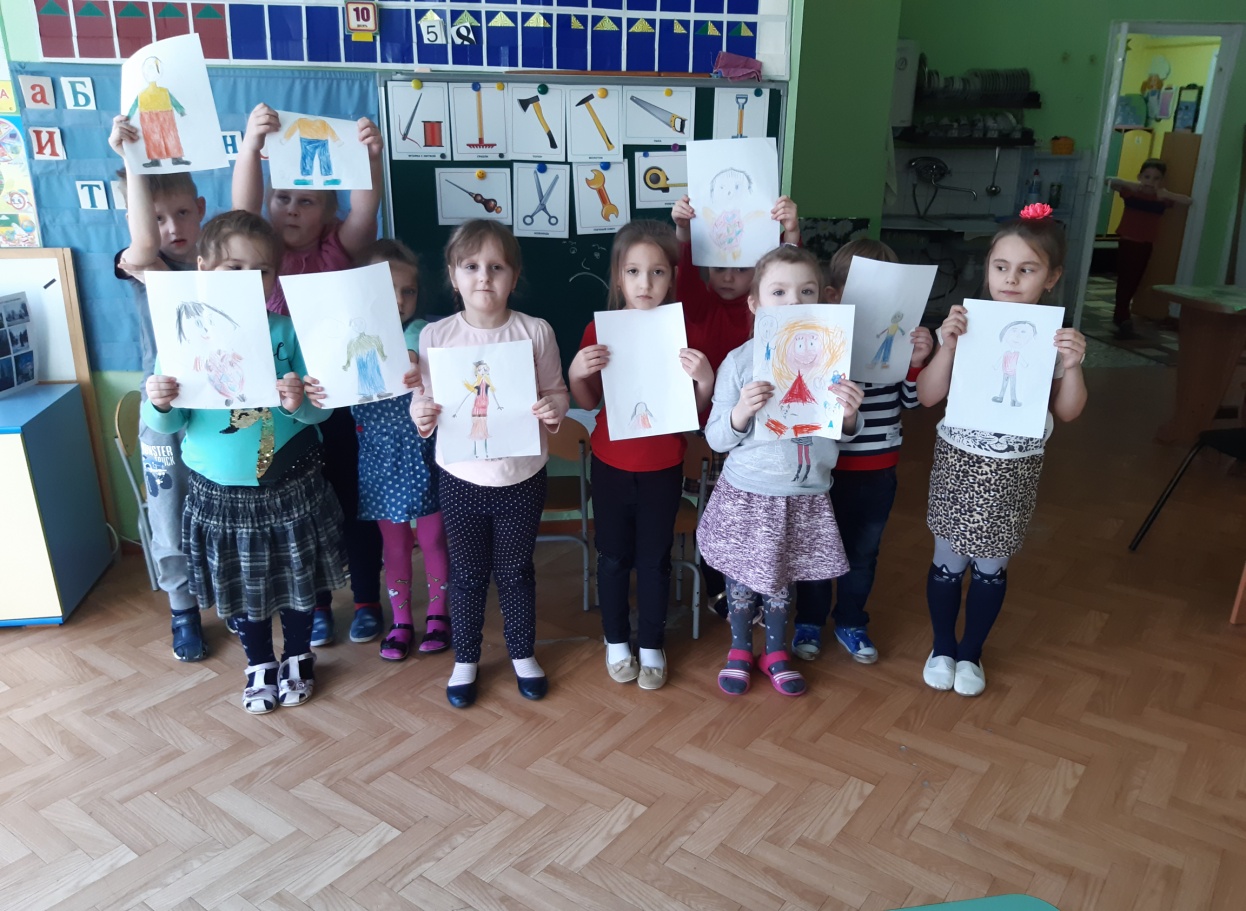 Аппликация «Витаминная корзина»Цель: учить детей работать в коллективе, вырезать детали аппликации по предварительной разметке, располагать их на общей основе; познакомить детей с понятием “витамины”, сформировать у них представление о необходимости наличия витаминов в организме человека, о полезных продуктах, в которых содержатся витамины;воспитать у детей потребность правильно питаться;развивать мелкую моторику рук, творческие способности.
Лепка «Витамины в корзине» Познакомить детей с понятием “витамины”, сформировать у них представление о необходимости наличия витаминов в организме человека. Закрепить знания детей о фруктах и их пользе.
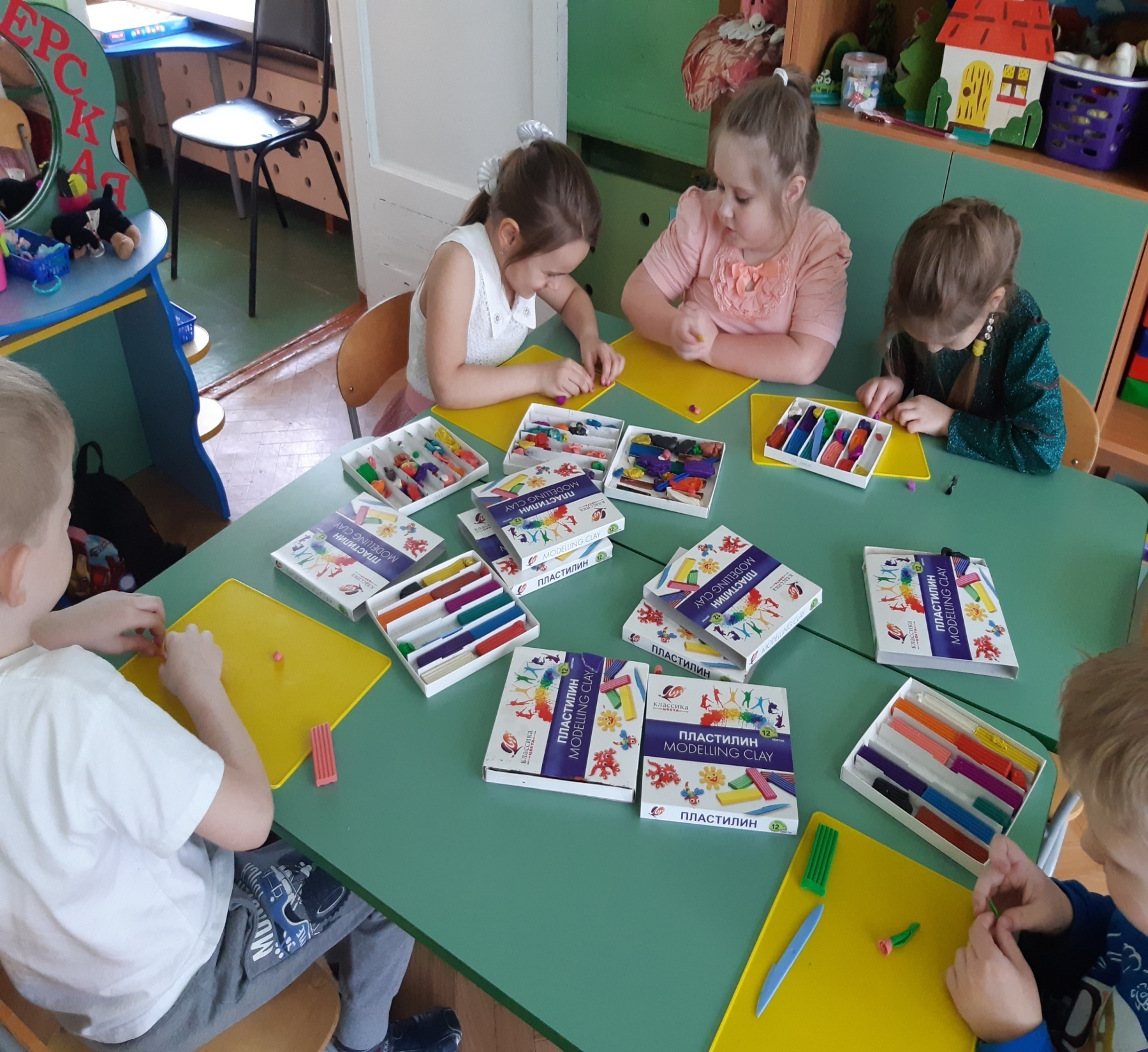 Цель проведения физкультминуток – способствовать оздоровлению детей.Физические упражнения улучшают кровообращение, работу сердца, легких, способствуют восстановлению положительно-эмоционального состояния.
Пальчиковая гимнастикаЦель: развивать мелкую моторику рук, координацию движений.
Дидактическая игра «Овощи и фрукты»Цель: сформировать у детей представление об овощах и фруктах и их пользе.
Дидактическая игра «Режим дня» Цель: познакомить ребенка с частями суток основными составляющими режима дня, дать знания о необходимости режима дня для здоровья, уточнить представления о предметах, необходимых в разных режимных моментах, развивать связную речь, активизировать словарь.
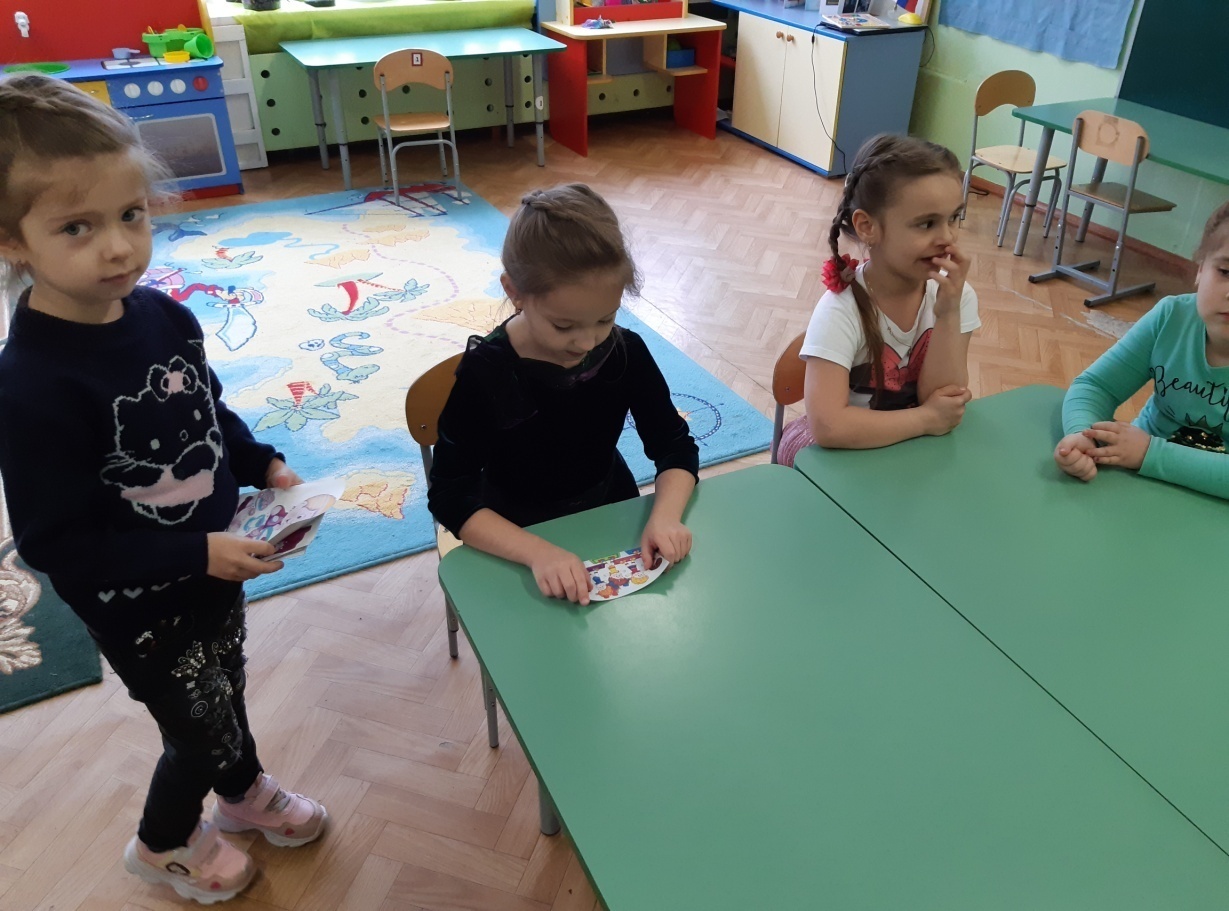 Подвижная игра «Овощи и фрукты»Цель: сформировать у детей представление об овощах и фруктах и их пользе.
Дидактическая игра «Почистим зубки зубастику» Цель: учить детей чистить зубы правильно.
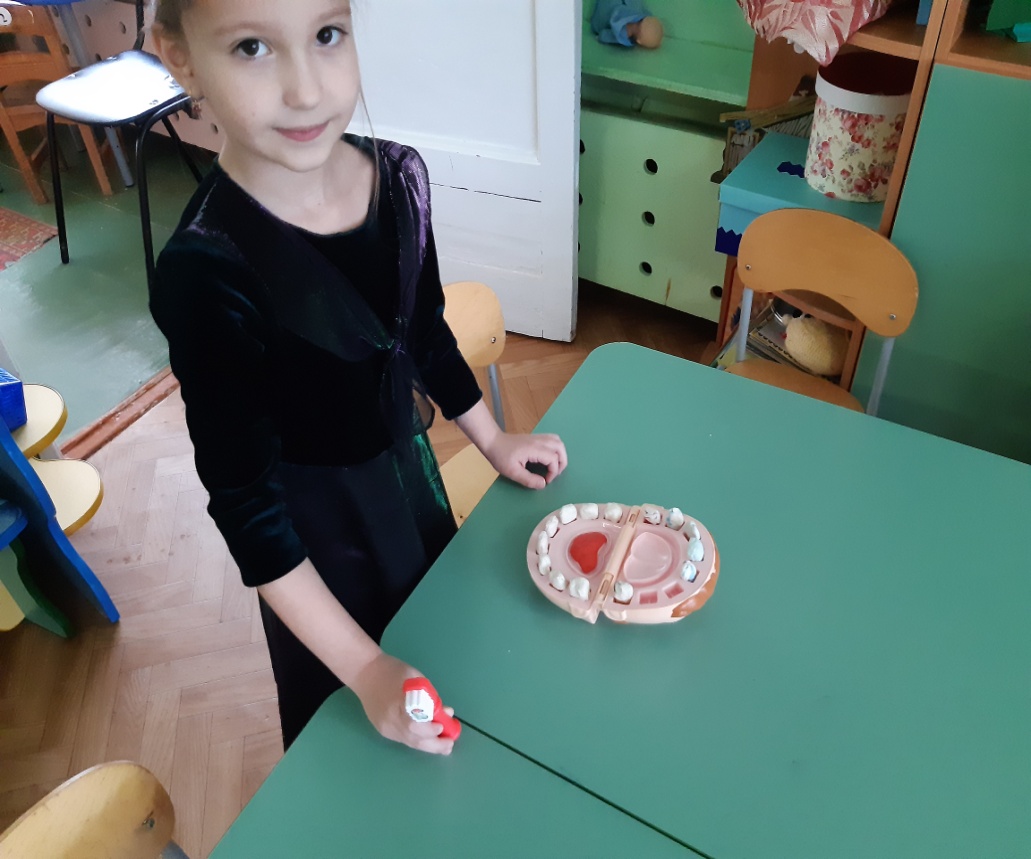 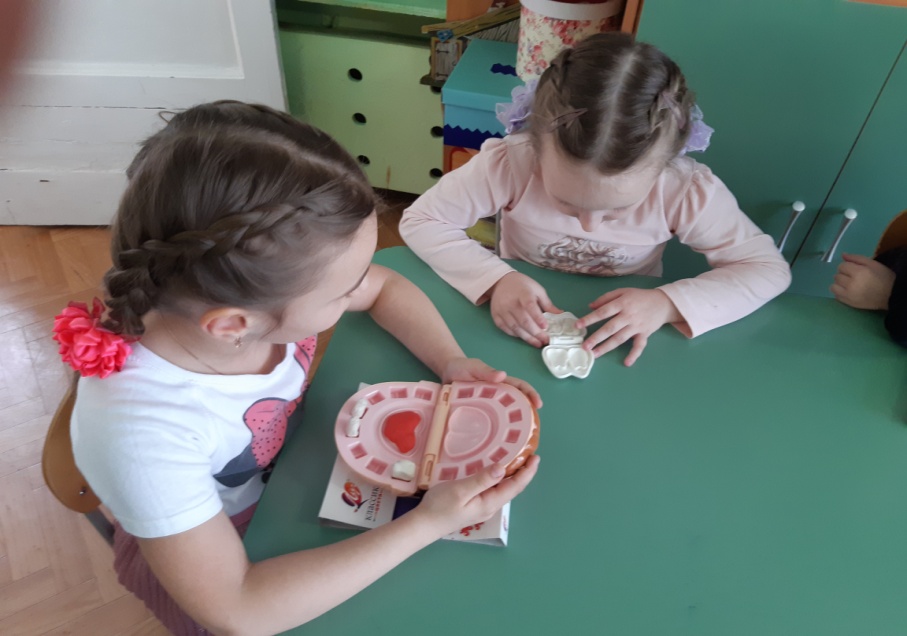 Сюжетно- ролевая игра «Больница»  Формировать бережное отношение к своему здоровью, умение проявлять чуткость, заботу к заболевшему человеку.
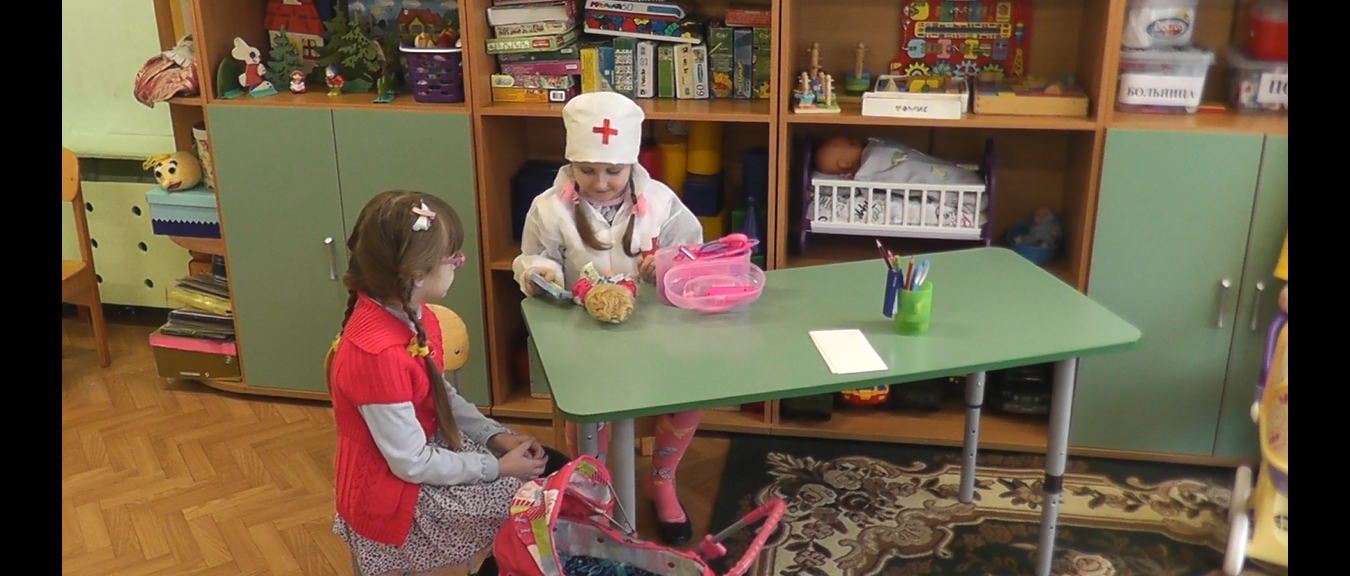 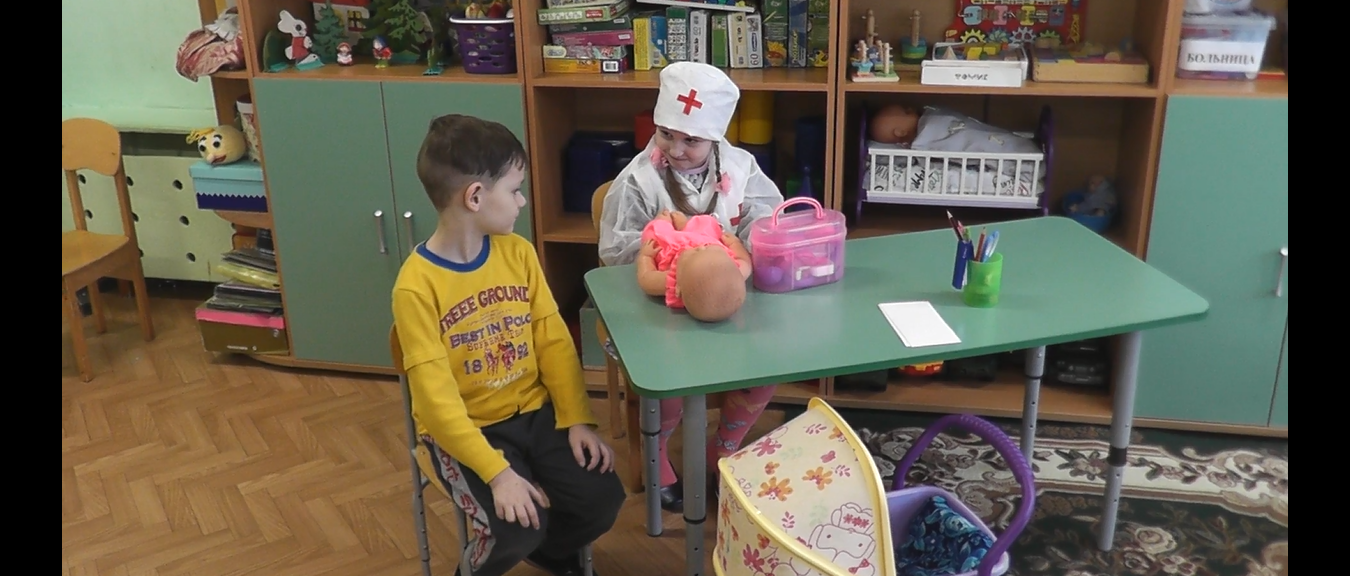 Сюжетно-ролевая игра «Магазин» учить взаимодействовать в сюжетах с двумя действующими лицами приучать детей к вежливости, выбирать полезные продукты для здоровья человека.
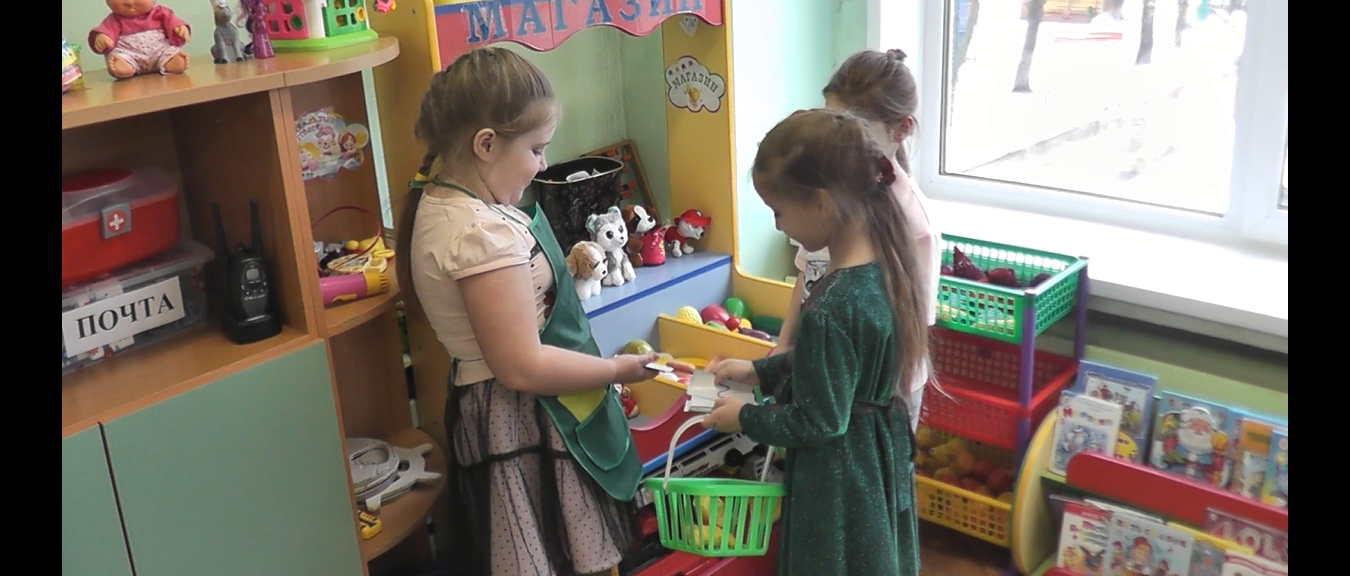 Дидактическая игра « Здоровье- главная ценность». Дать знания детям о том что главная ценность в жизни человека- это его здоровье, учить детей заботиться о своем здоровье.
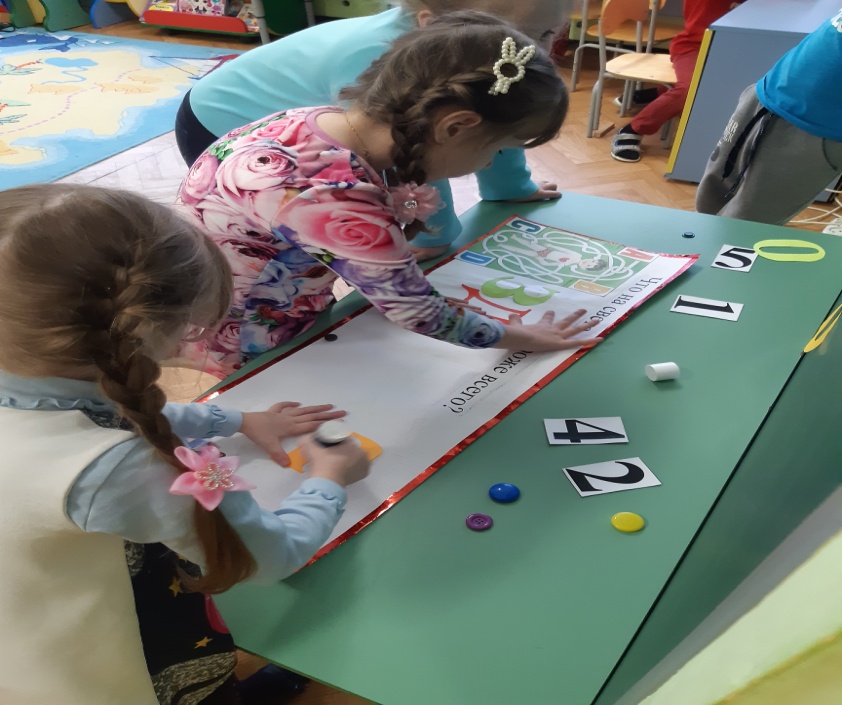 Гимнастика после сна. Цель: облегчить протекание процессов перехода к состоянию бодрствования после дневного сна.Задачи:- повысить тонус нервной системы;- усилить работу основных систем организма;- создать благоприятную эмоциональную атмосферу в группе.
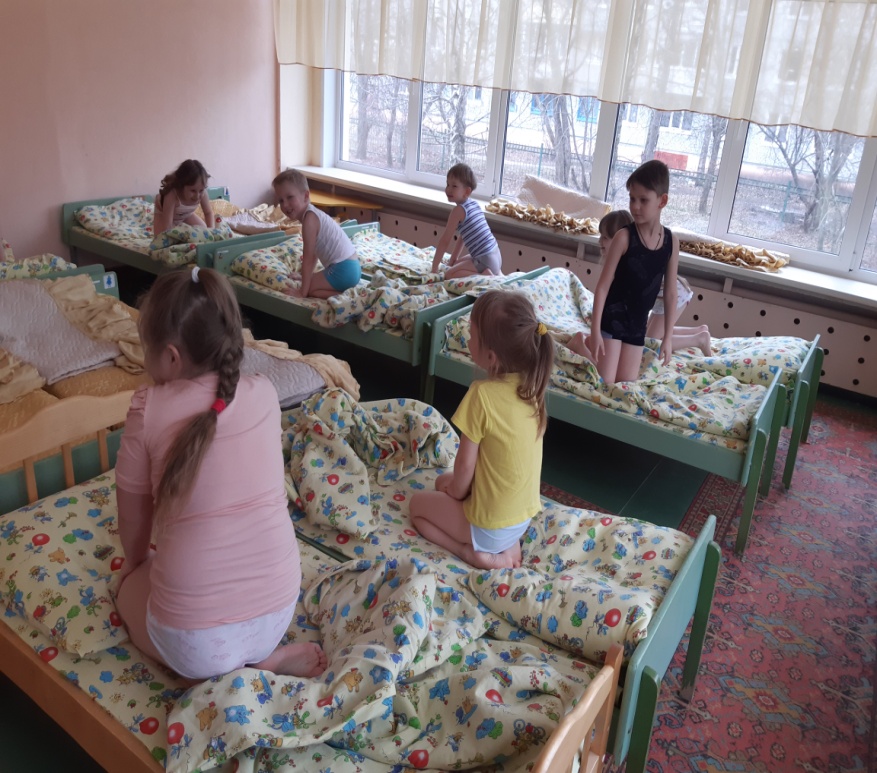 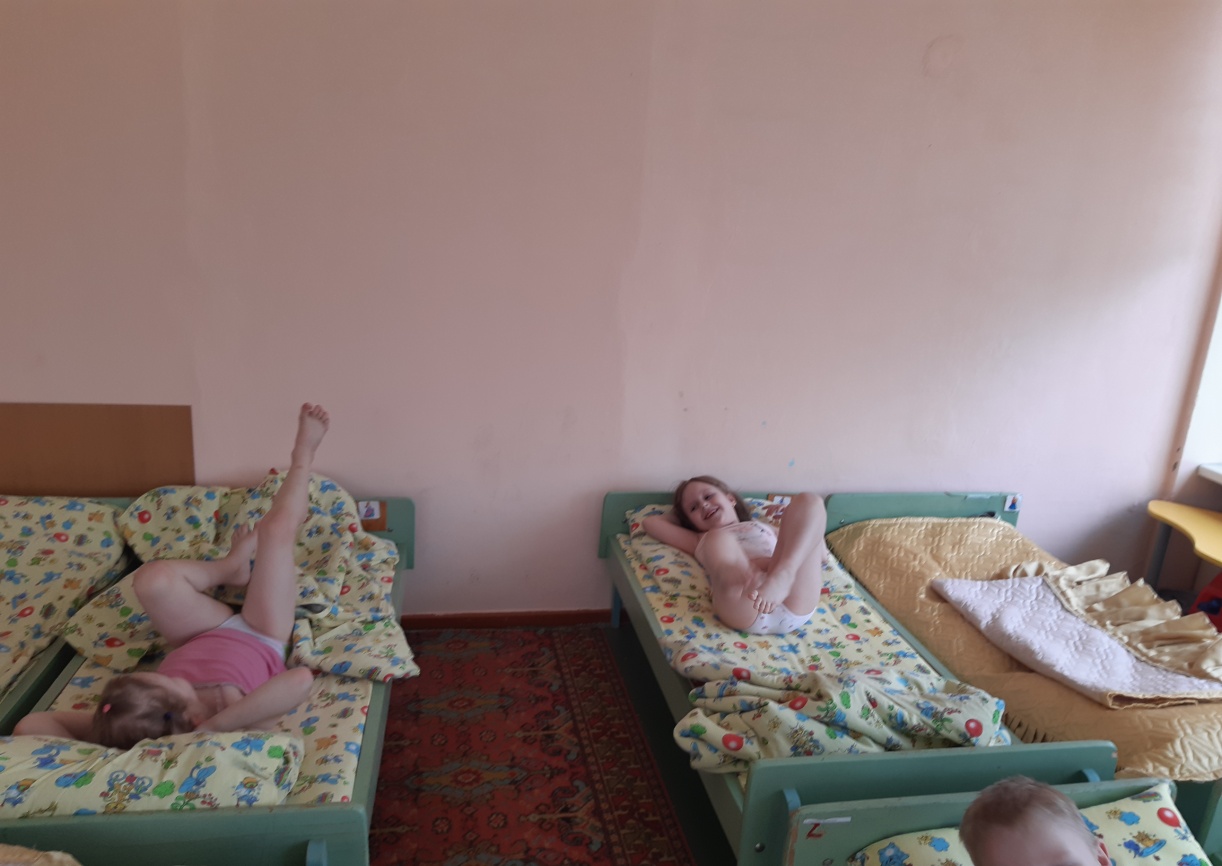 Прогулки по территории детского сада. Цель прогулки: Формирование представлений о здоровье, как одной из главных частей человеческой жизни в разных видах деятельности.
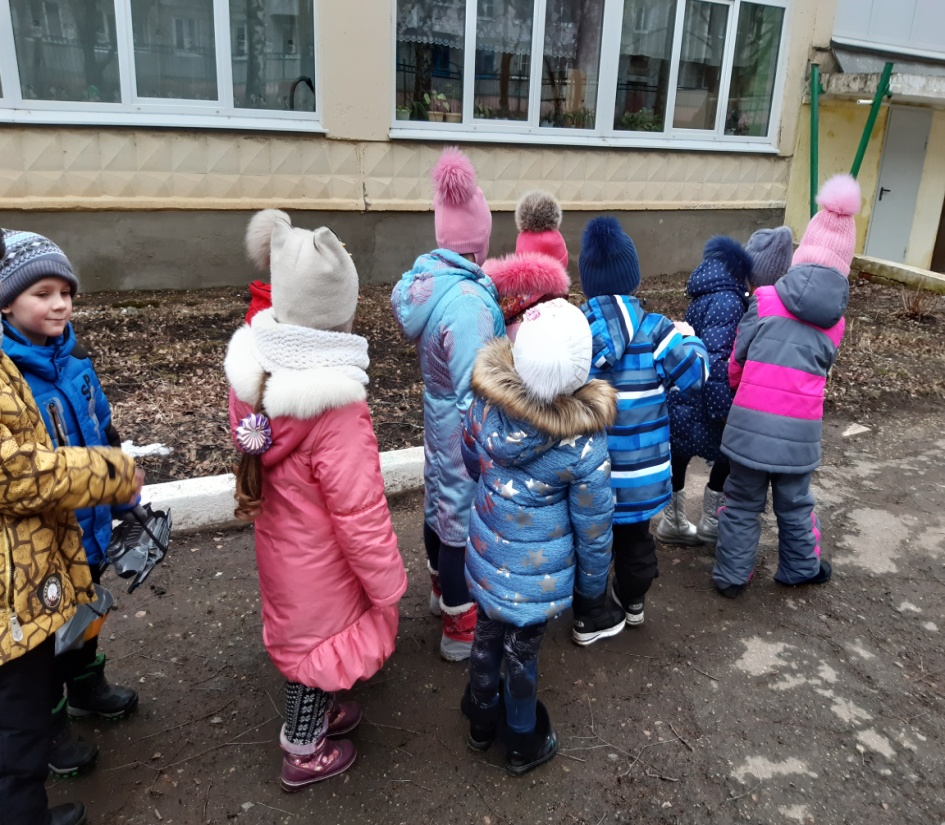 Утренняя гимнастика. Комплексные упражнения с обручами. Зарядка, которая проводится сразу же после ночного сна, помогает «пробудить» ребенка, усилить деятельность всех органов и систем и организованно начать день в дошкольном учреждении.
Упражнения с мешочками с песком «Попади в цель» Это упражнение создаст функциональную силу и мышцы для ног, спины, плеч и рук.
Комплексные упражнения с гимнастической палкой. Использование палки, при занятии физкультурой, позволяет разнообразить известные упражнения и обладает следующими преимуществами:Корректирует осанку, помогая удерживать спину прямой и зафиксировать позвоночник.
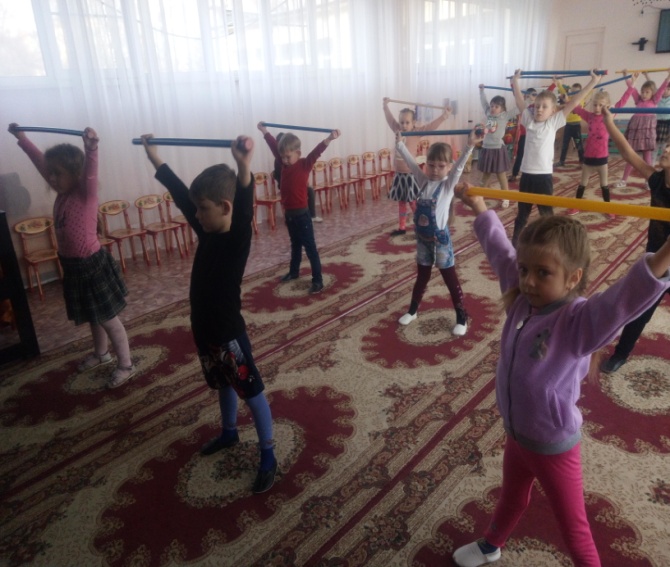 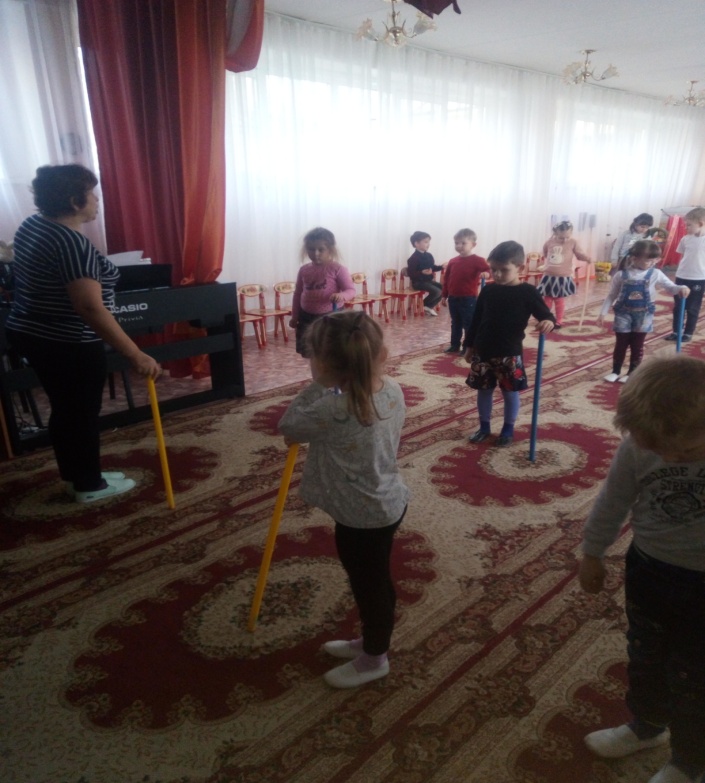 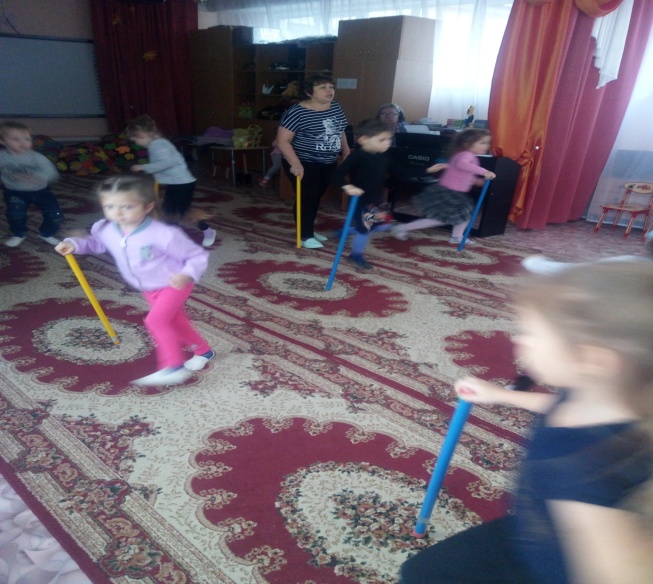 Упражнения «Прокати мяч» - Формирование стойкого интереса к занятиям физическими  упражнениями, с целью формирования основ здорового образа жизни. Гармоничное физическое развитие. Развивать и  совершенствовать двигательные умения и навыки детей.Формировать правильную осанку. Развивать физические качества: быстроту и ловкость, силу и выносливость.
Упражнения с мячом. Формирование стойкого интереса к занятиям физическими  упражнениями, с целью формирования основ здорового образа жизни. Гармоничное физическое развитие.
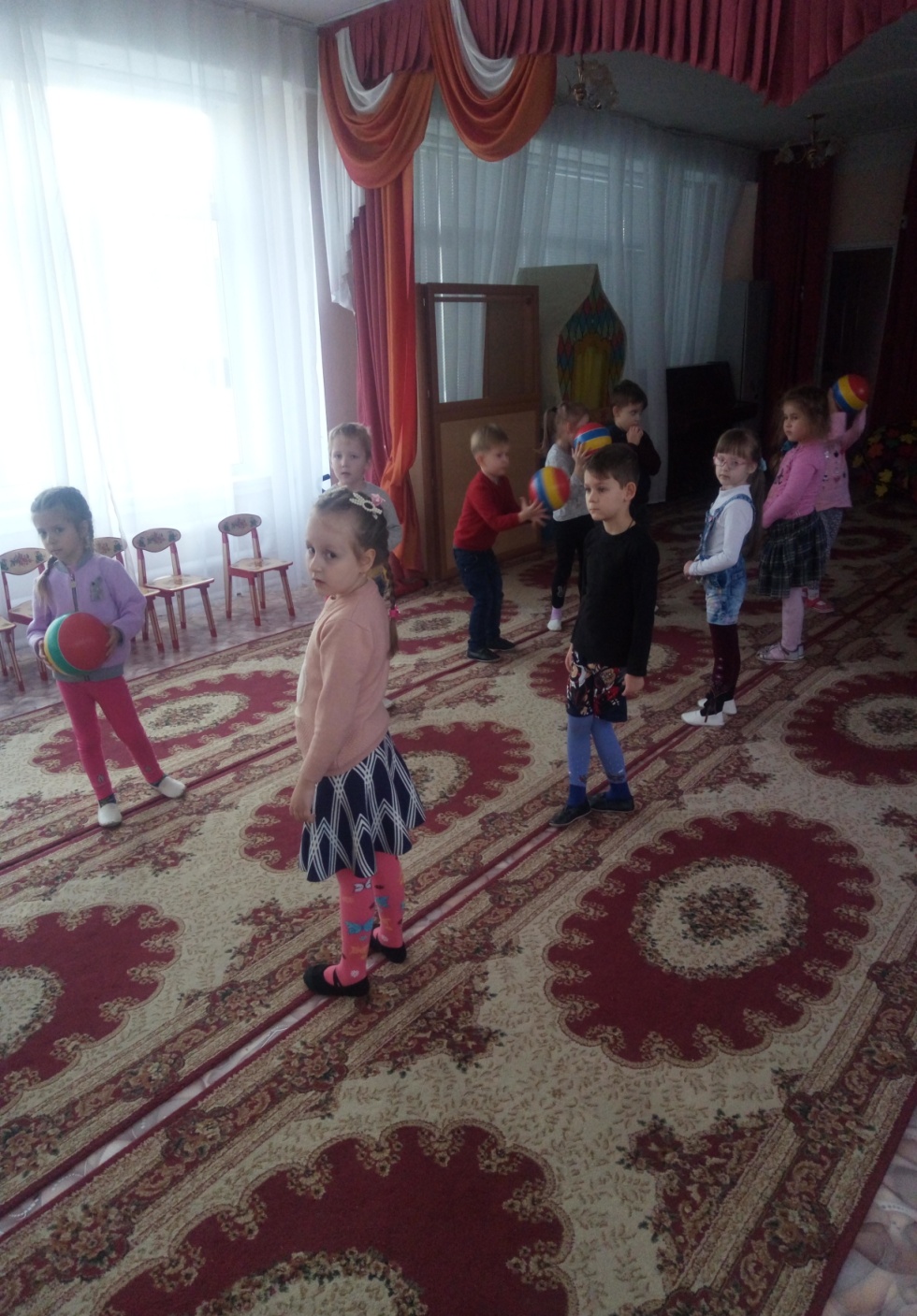 Работа с родителями отгадываем кроссворд «Здоровье» Развивать творческие и физические способности детей в спортивной деятельности, формировать активную позицию в сохранении и укреплении здоровья детей.
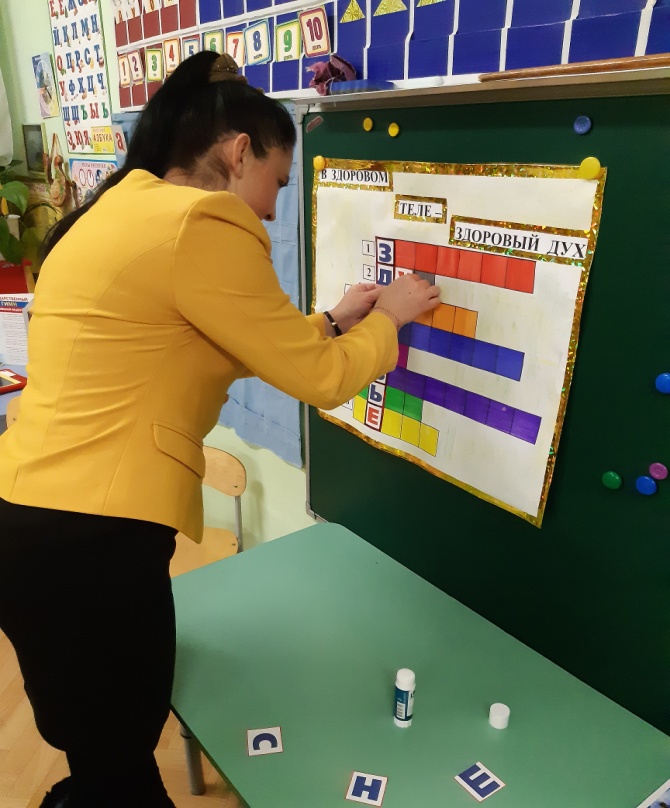 Праздник «День защитника Отечества» с папами.
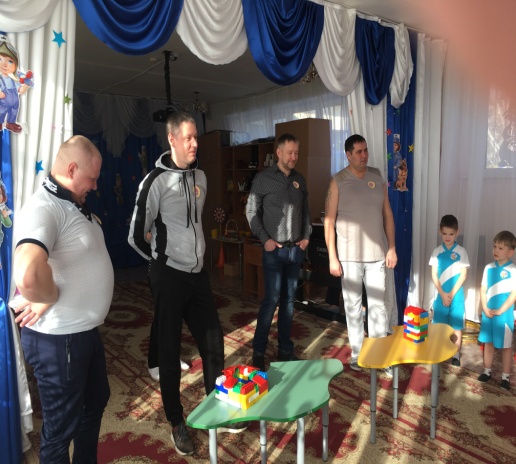 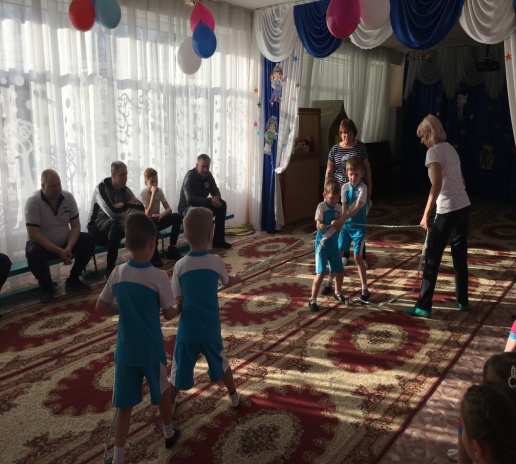 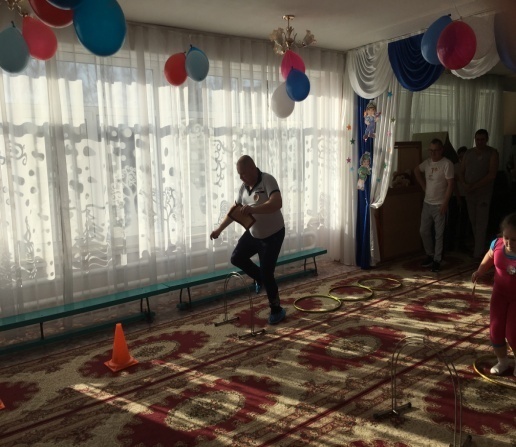 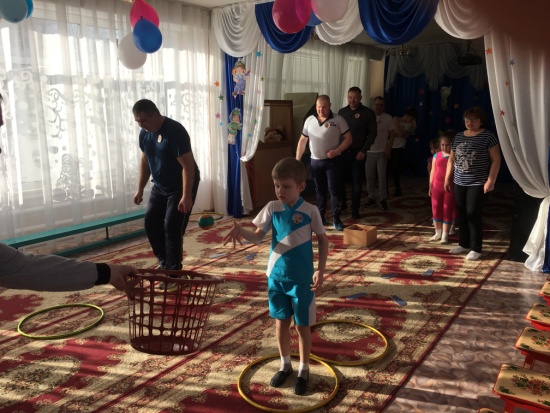 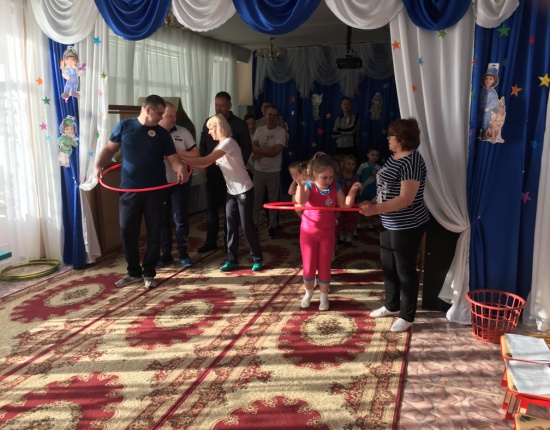 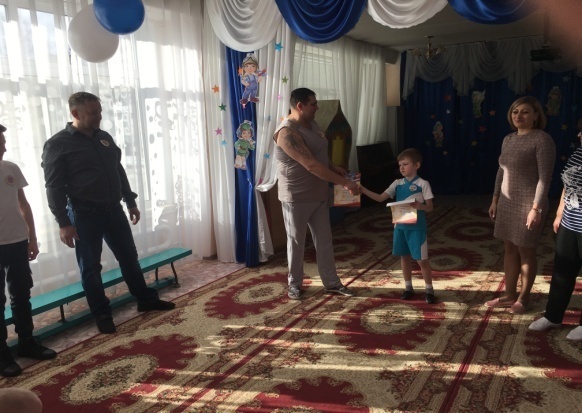 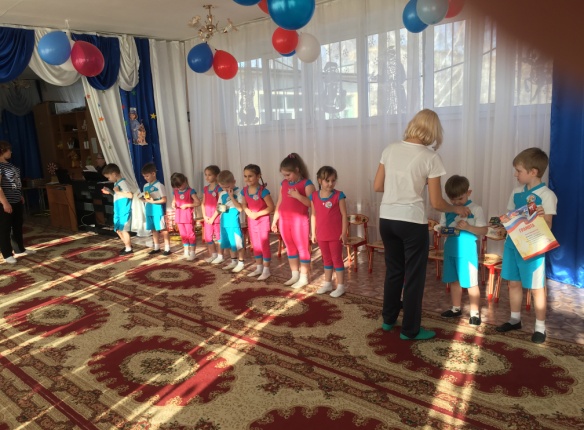 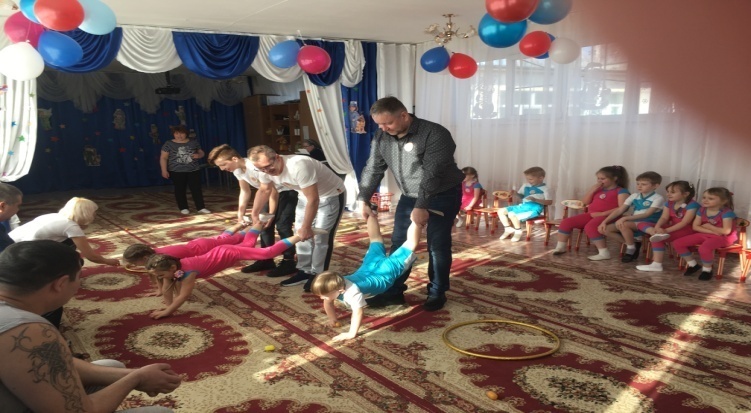 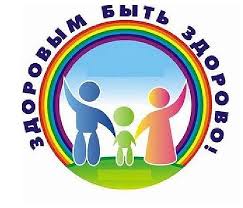